Страны неолитической области
Аргентина
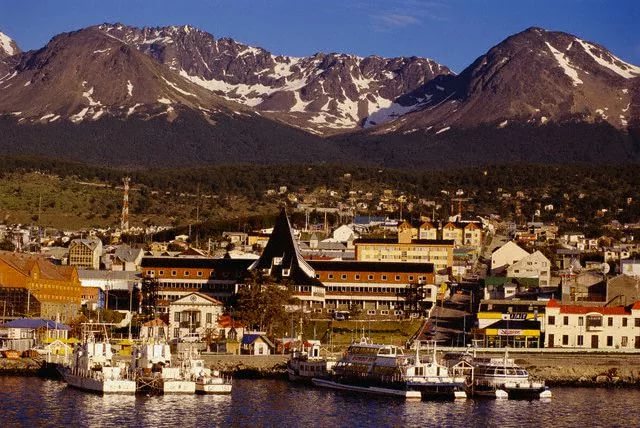 Климат Аргентины
Буэнос-Айрес
Патагонское плато
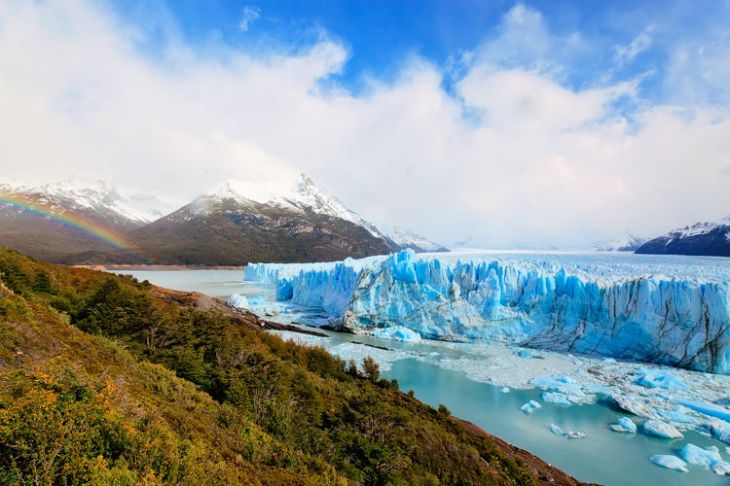 Гора Аконкагуа
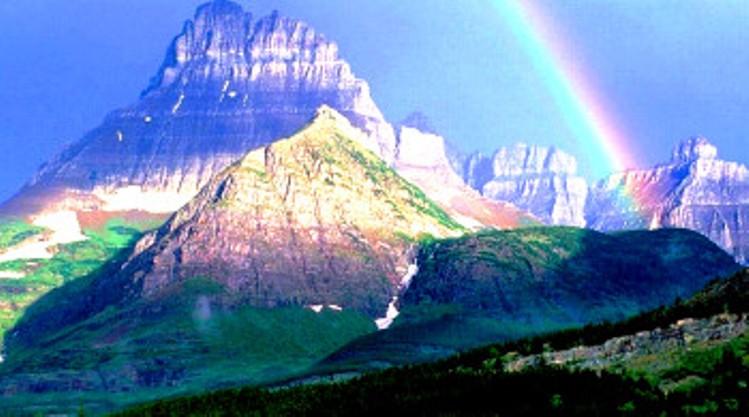 Антарктида
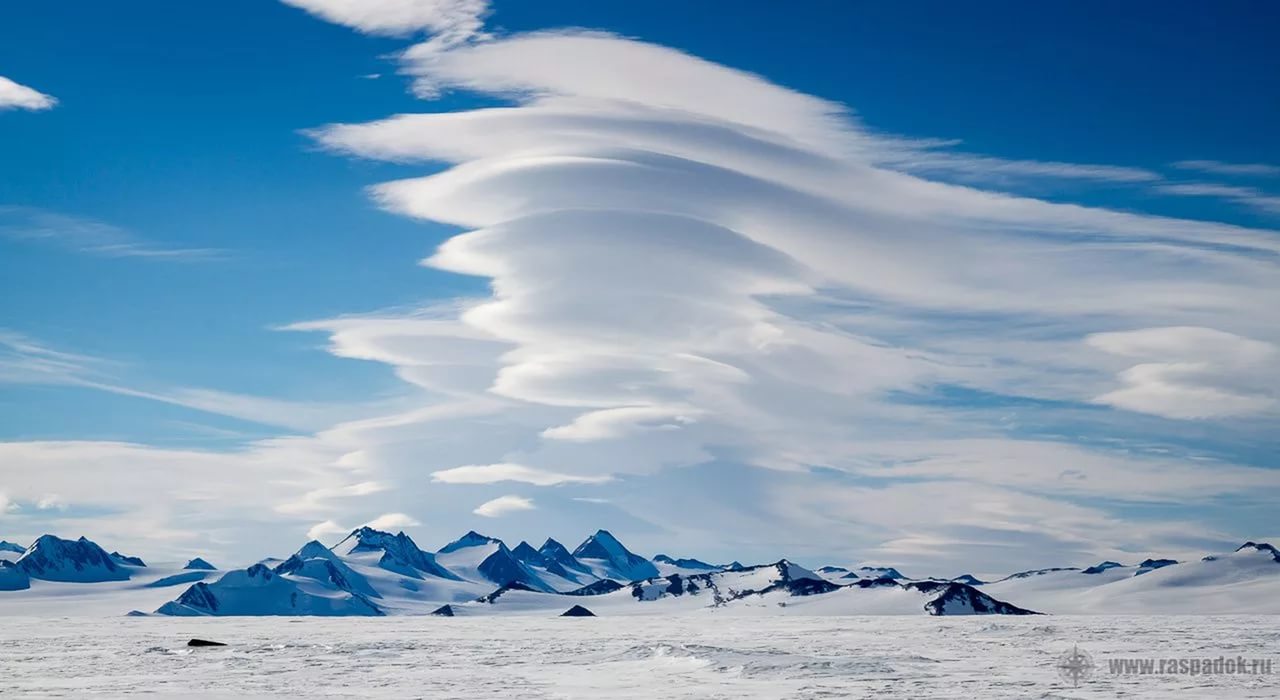 Национальный парк Лос-Гласиарес
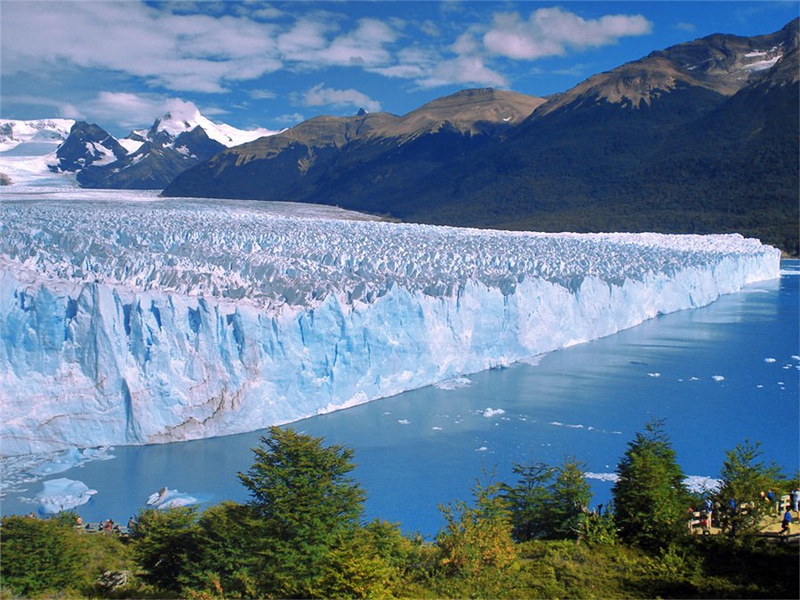 Национальный парк Игуасу
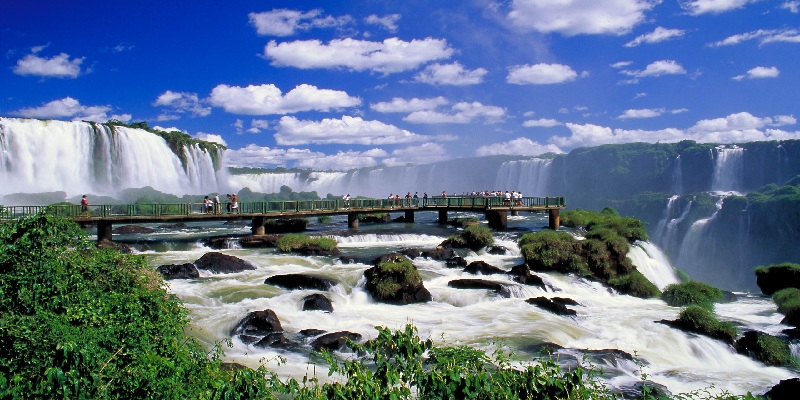 Пещера Куэва-де-лас-Манос
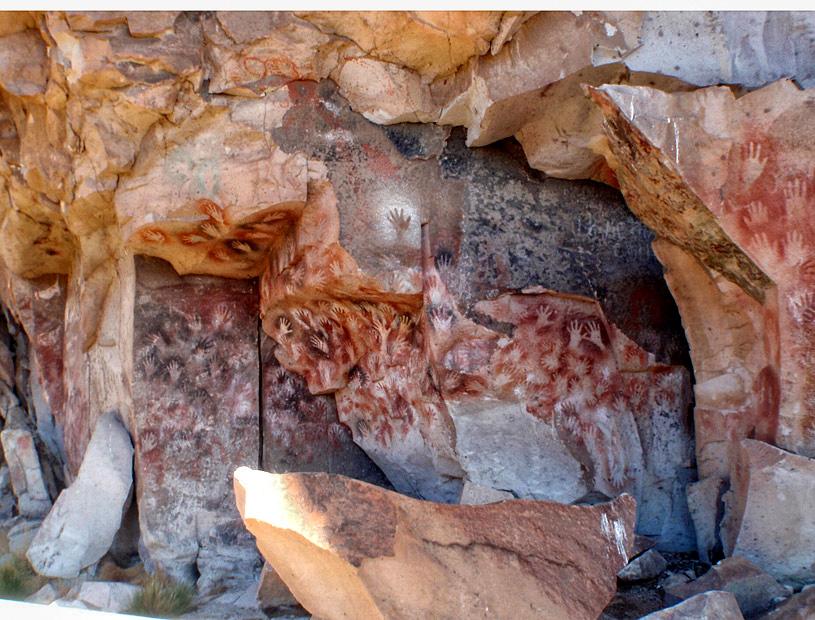 Исчигуаласто
Талампайя
Курорт Мар-дель-Плата
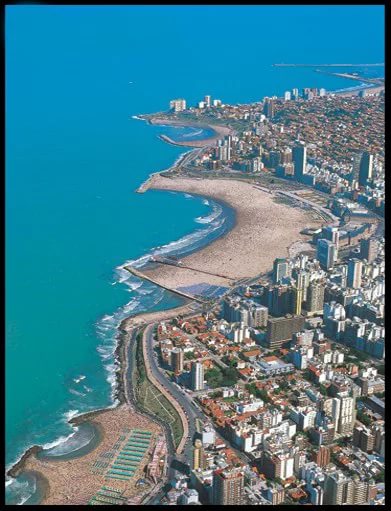 Боливия
Климат Боливии
город Потоси
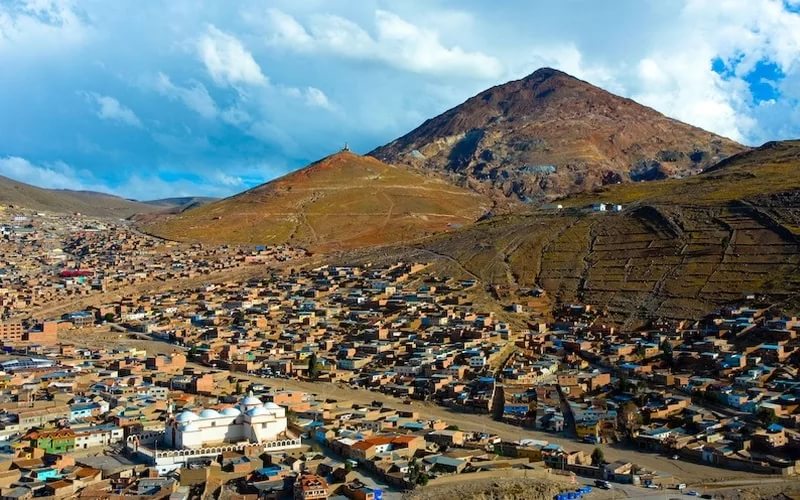 Археологический парк Тиауанако
Археологический парк Эль-Фуэрте
Национальный парк «Ноэль-Кемпфф-Меркадо»
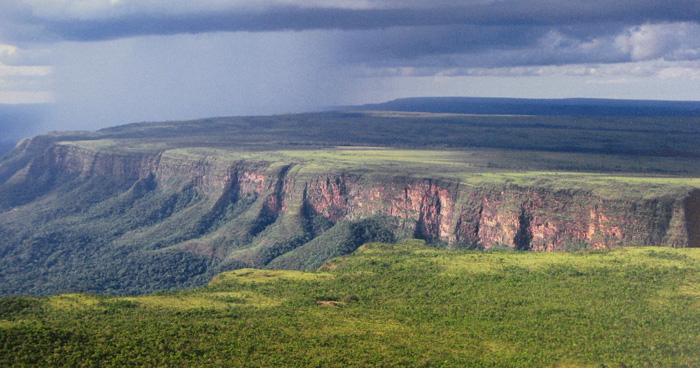 Озеро Титикака
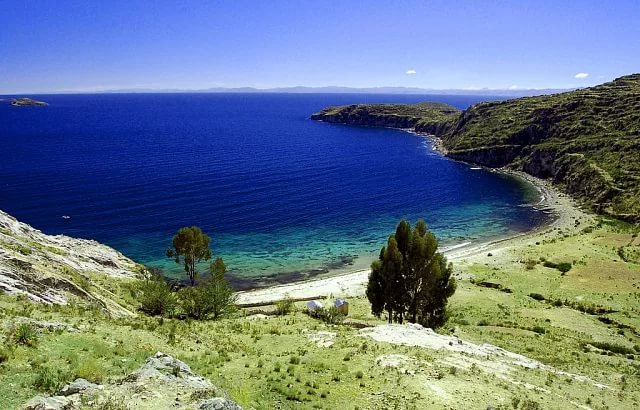 остров Урос
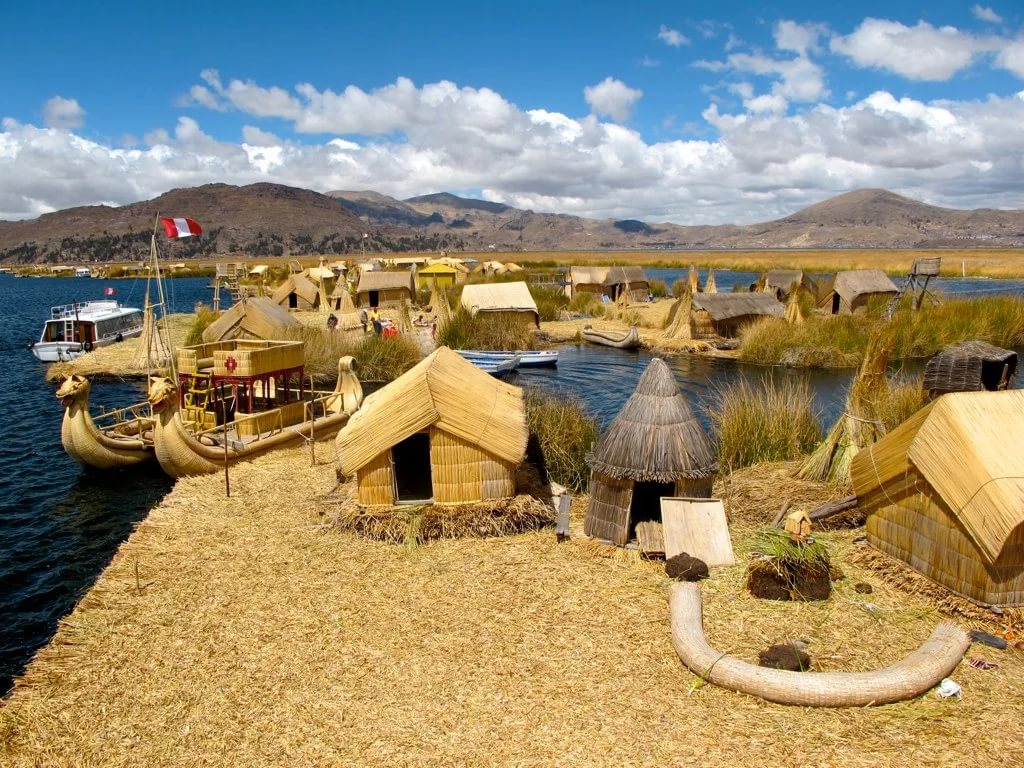 остров Инков
Соляная пустыня Уюни
Ла-Пас
Сукре
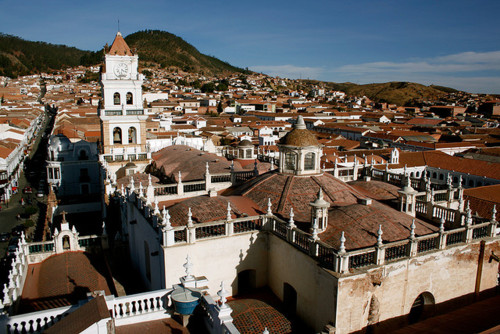 Бразилия
Климат Бразилии
Рио-де-Жанейро
церковь Сан-Себастьян
Слияние рек Солимоэс и Риу-Негру
Город Сальвадор
Исторический квартал Пелуринью
Музей Карлоса Коста-Пинто
Музей Абеларду Родригеса
Город Олинда
Венесуэла
Климат Венесуэлы
Город Мерида
Плато Рораима
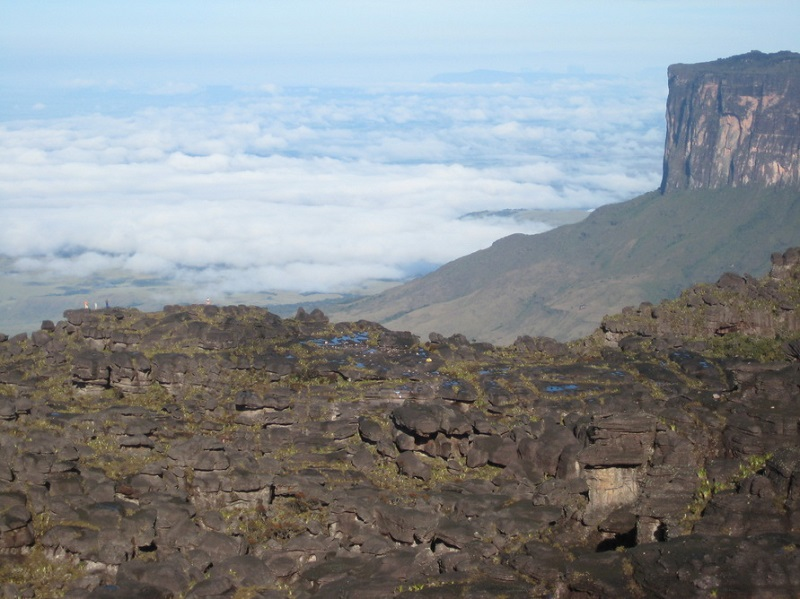 Гайана
Климат Гайаны
Водопад Кайетур
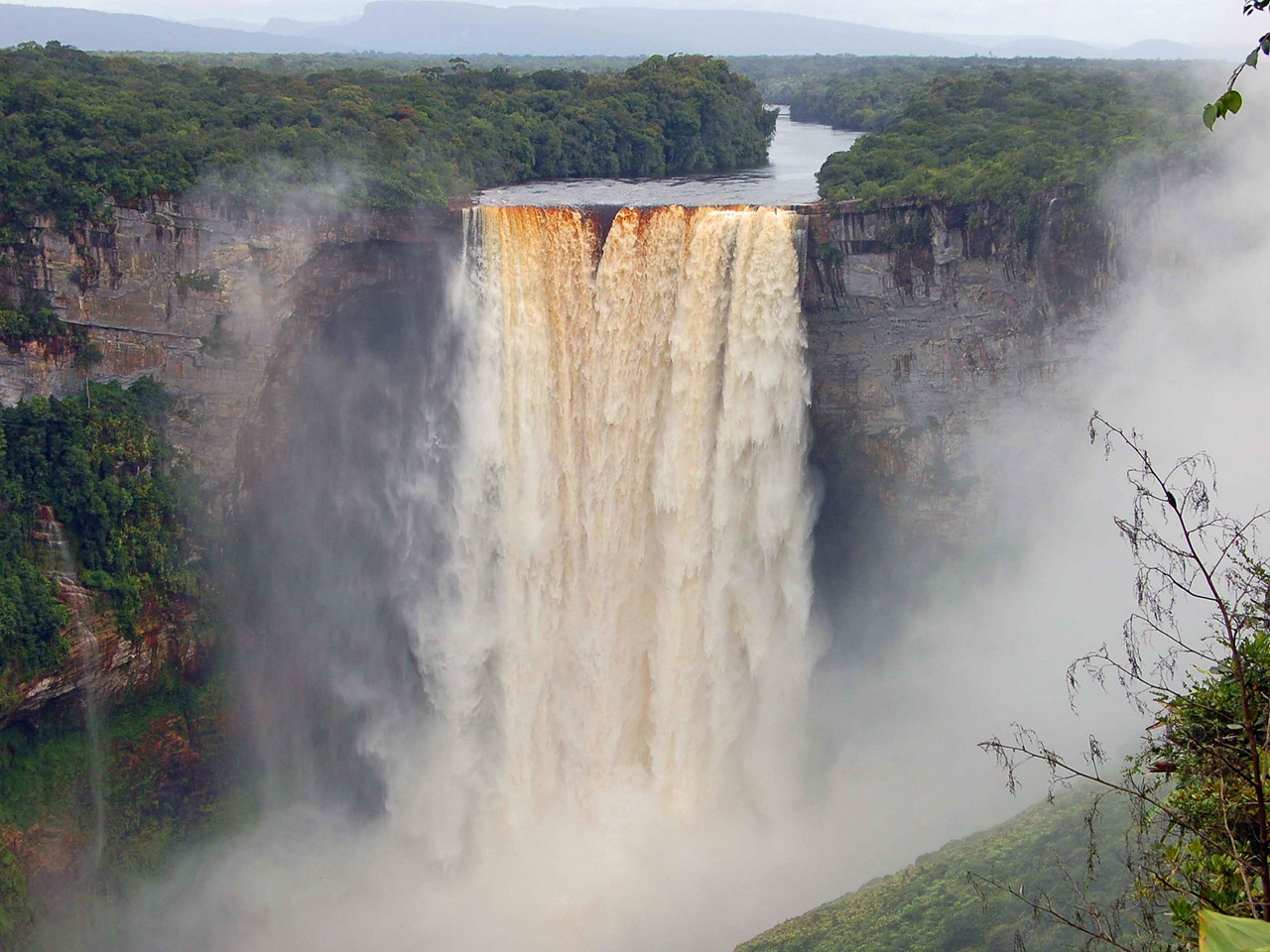 Англиканский собор Св. Георгия
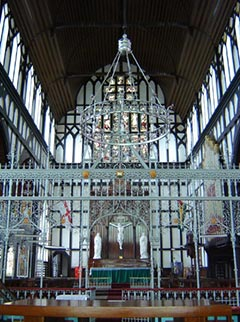 Морская дамба Сиуолл
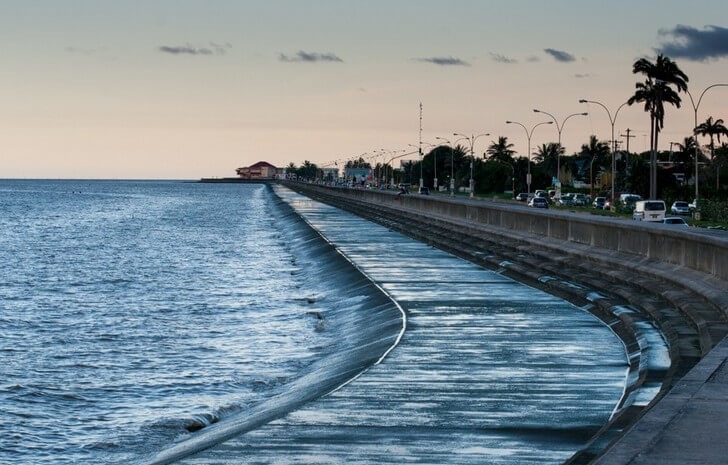 Храм Итуни в Нью-Амстердаме
Водопад Кукенан на реке Кукенаам
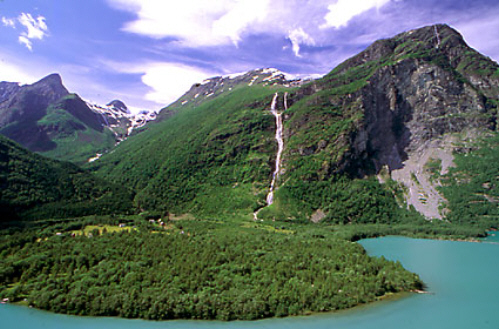 Парагвай
Кафедральный собор г. Асунсьон
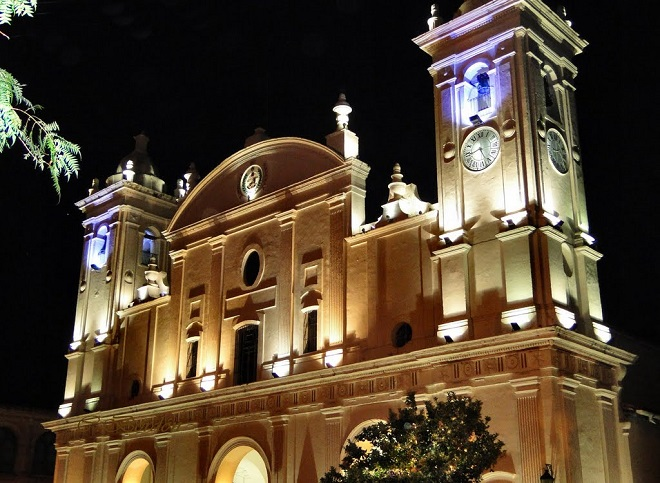 Ботанический и Зоологический Сады Асунсьона
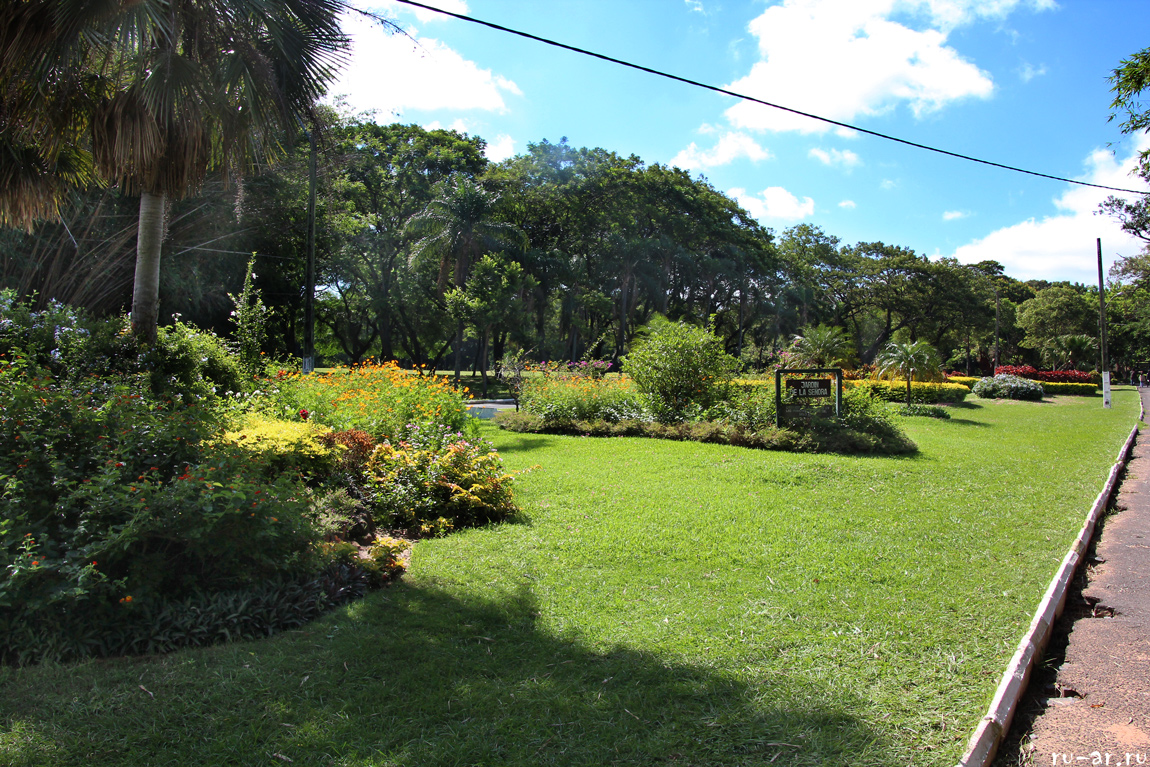 Национальный Пантеон Героев
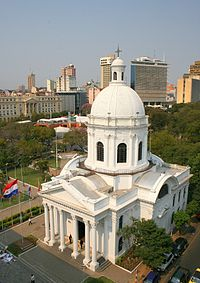 Дворец Лопеса
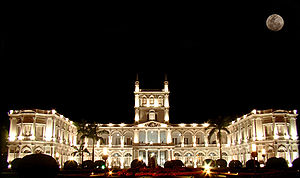 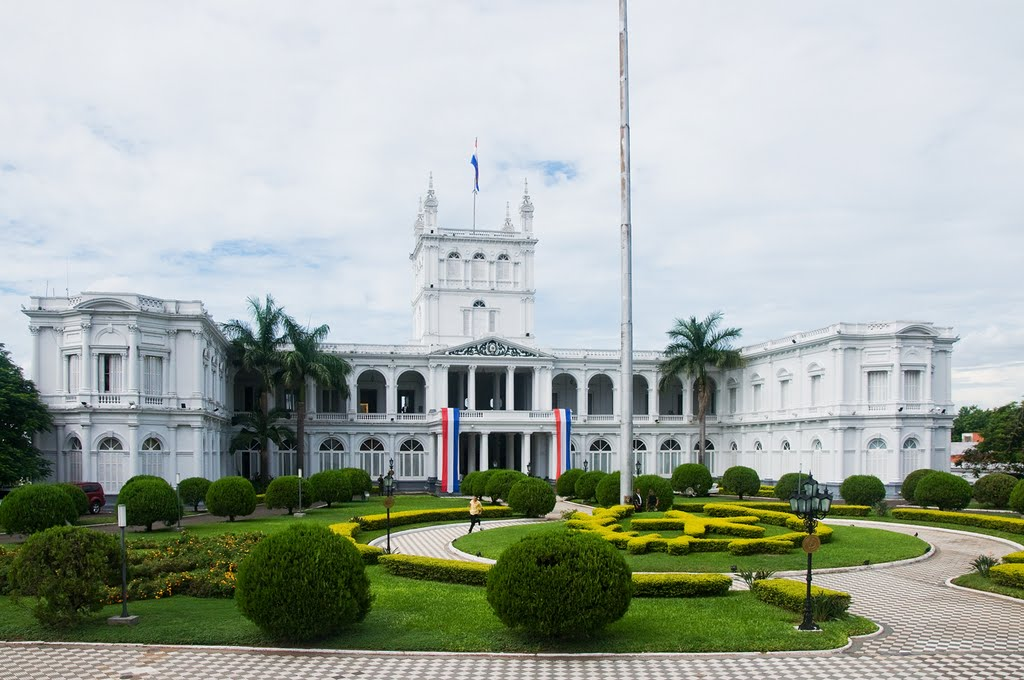 Спасибо за внимание!